Жесткие дискии SSD
Устройство жесткого диска
Геометрия диска
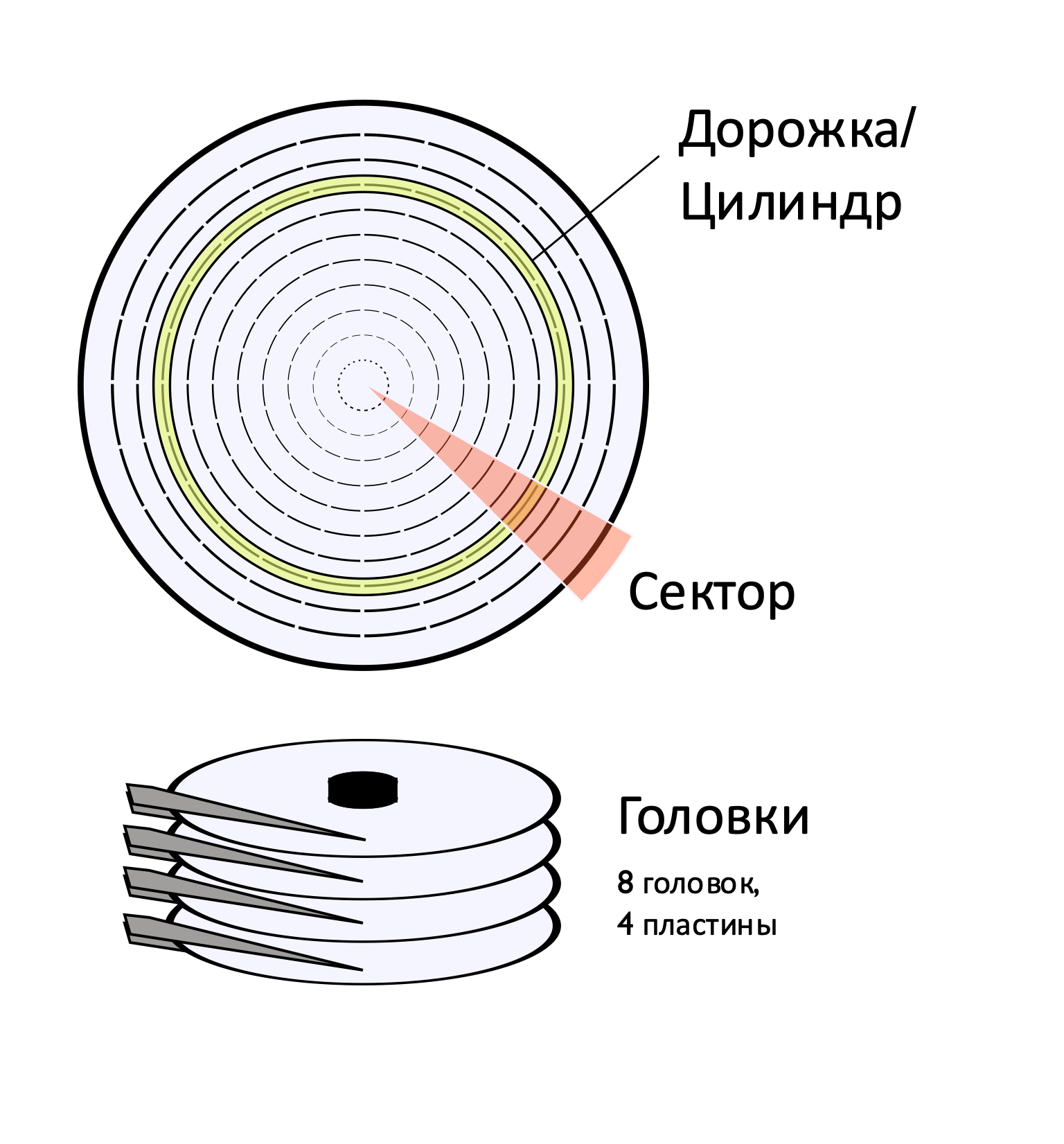 Цилиндр – все дорожки, соответствующие одному положению блока головок
Сектор – минимальная единица записи(обычно 512 байт)
Секторы
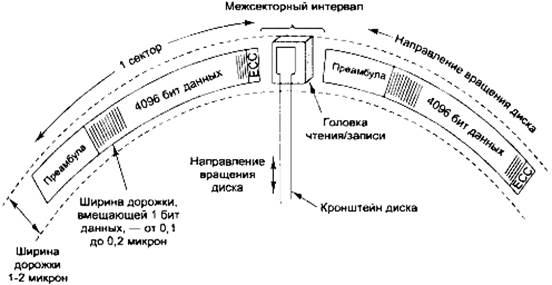 Преамбула обычно содержит 
синхросигнал (маркер начала записи), 
номер дорожки (для обнаружения ошибок позиционирования головки)
номер сектора
Производительность жесткого диска
Скорость передачи данных (напр. если подключить диск SATA 3 к контроллеру SATA 2, скорость будет как у SATA 2)
Скорость чтения сектора (определяется плотностью записи и скоростью вращения)
Ротационная задержка (время подлета нужного сектора к головке)
Задержка подачи головки
Современные диски сначала приблизительно кидают головку в нужную область, затем малыми движениями ищут нужную дорожку
Другие проблемы жестких дисков
Чувствительность к ударам и вибрациям («посадка головок»)
Шум
Нагрев
Механический износ
Большое энергопотребление
Solid State Drive
Флэш-память – это электрически стираемое ПЗУ с блочным стиранием
Бесшумные, быстрые, нет движущихся деталей
Все виды ЭСПЗУ страдают ограничением на число циклов записи
Решение: wear leveling
Wear leveling – пример структуры SSD
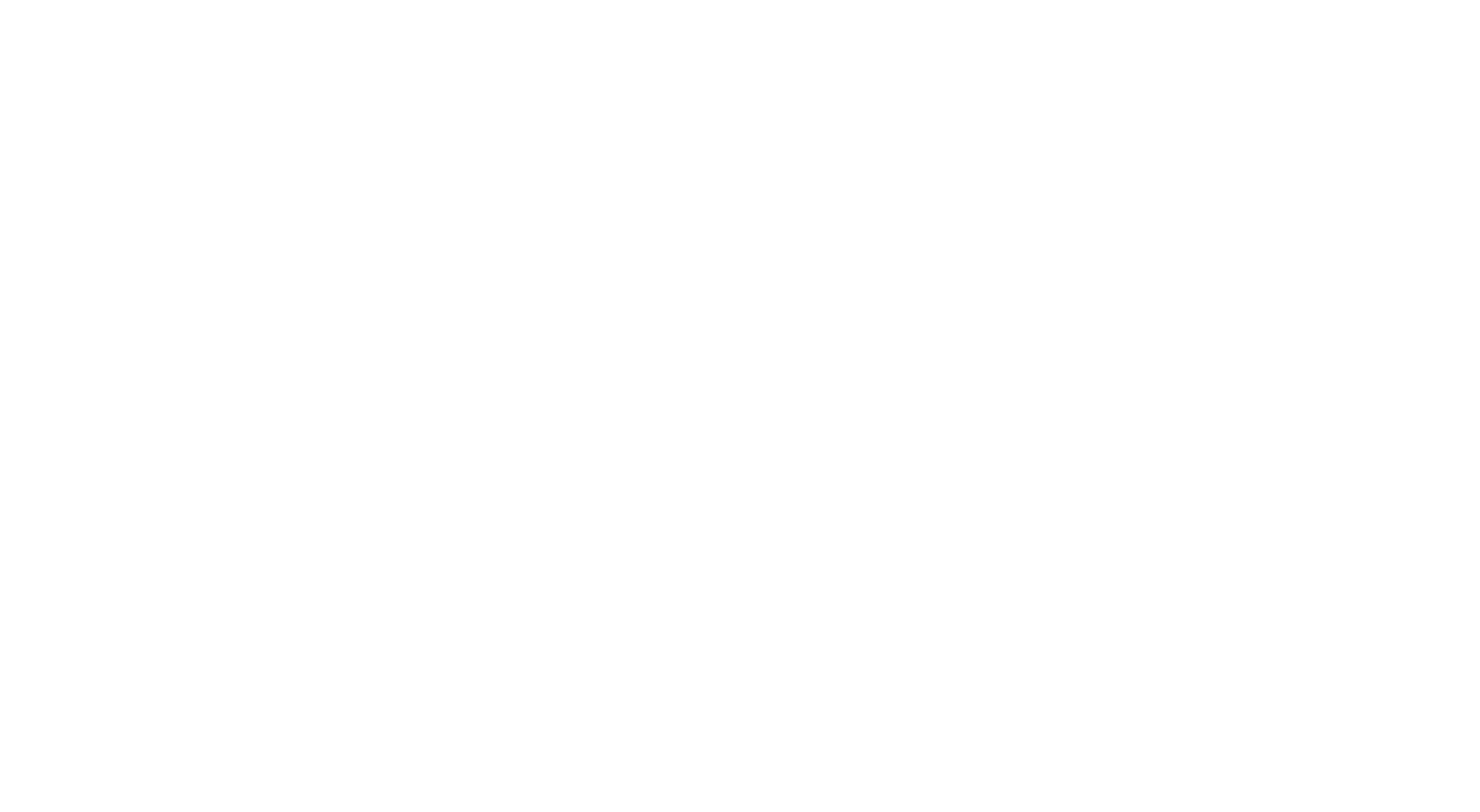 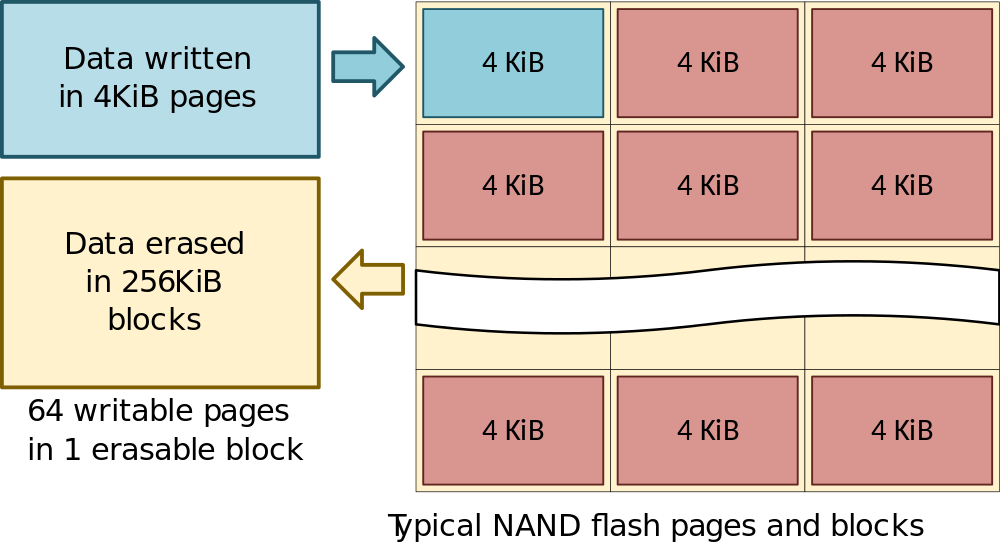 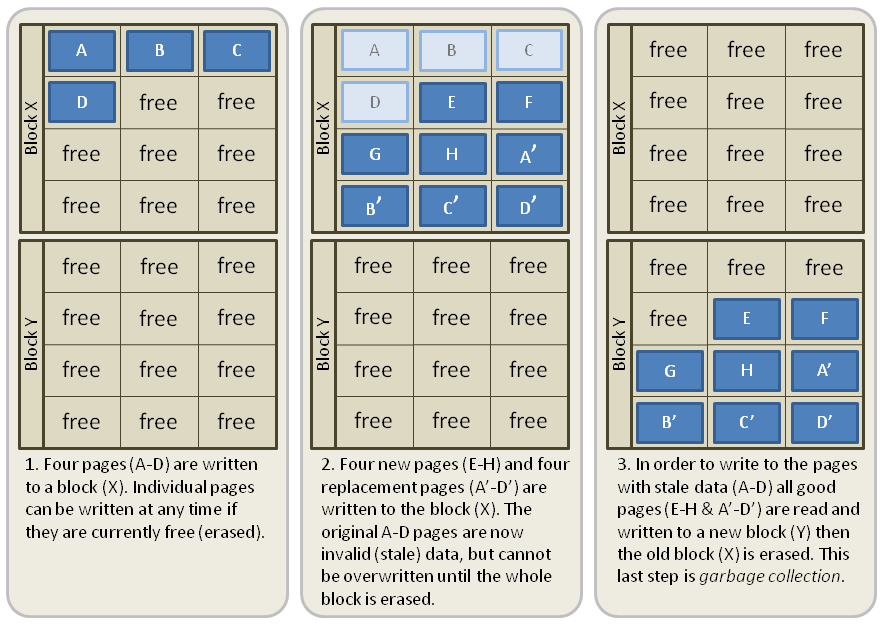 Wear leveling – сборка мусора
Дисковые массивы
RAID – Redundant Array of Inexpensive Disks
Может быть реализован 
Программно (на уровне драйверов диска)
Аппаратно (плата контроллера)
В отдельном корпусе (обычно используется для доступа iSCSI/NFS)
RAID 0
логическое объединение двух или более дисков
Строго говоря, не RAID, так как не избыточно
Повышает производительность
Увеличивает единичный объем
Вероятность отказа всего массива ~= N*P, где N – количество дисков, P – вероятность отказа одного
JBOD
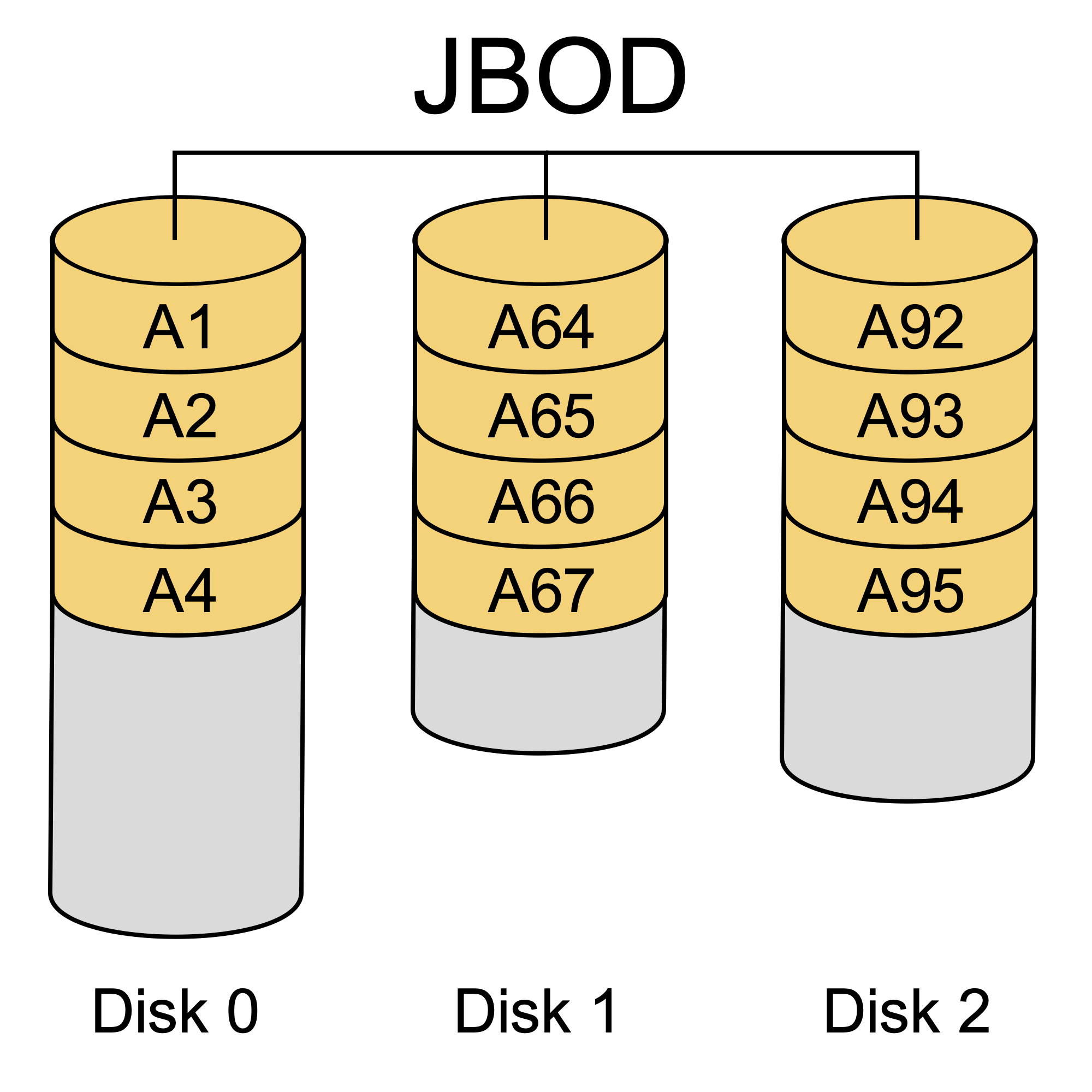 Just Bunch Of Disks, также известно как конкатенация
RAID 0 (striping)
RAID 1 (зеркало)
RAID 4
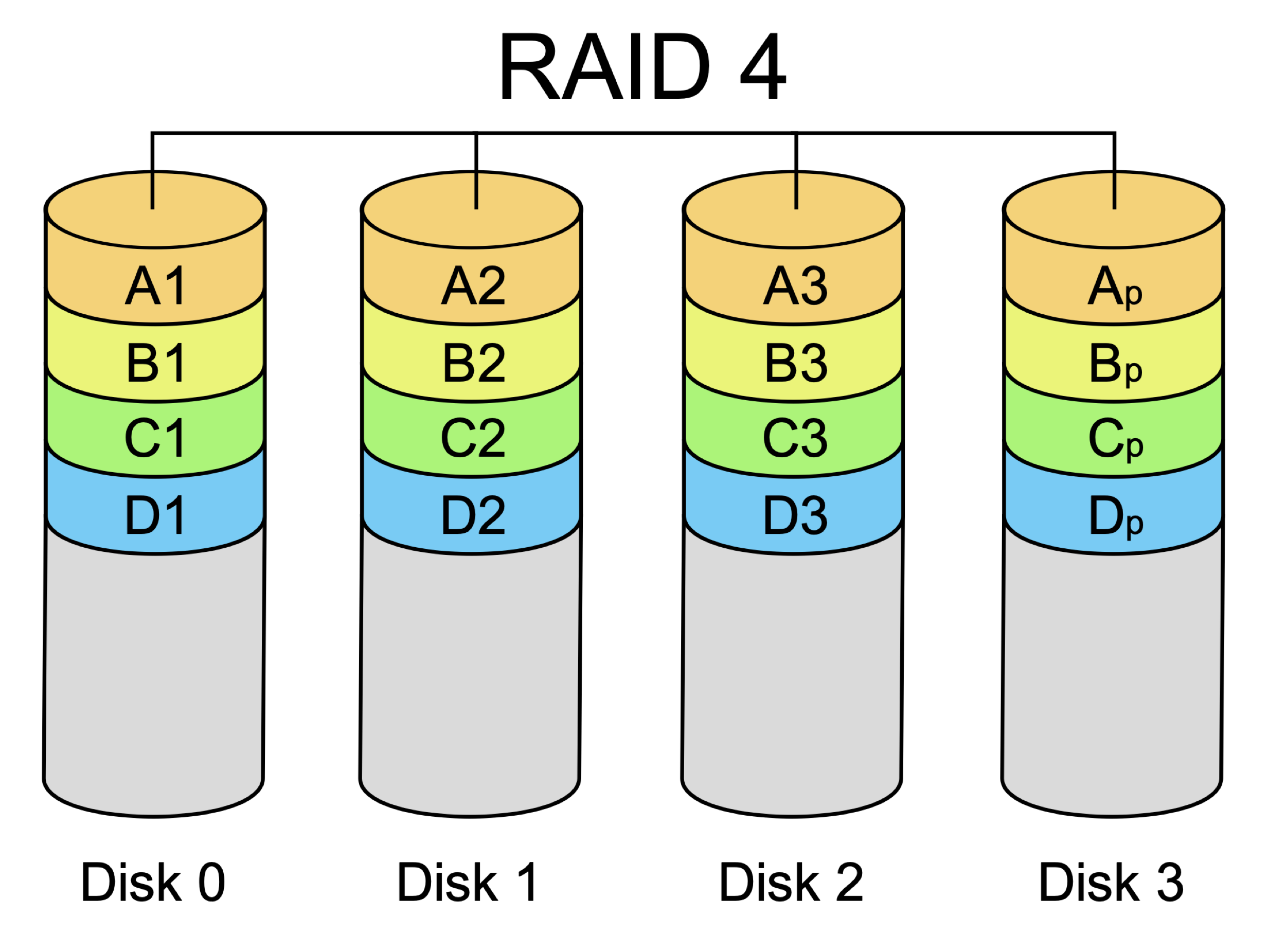 Минимум 3 диска
На одном диске размещена четность XOR A1..A3
Запись в любой из секторов требует записи на диск с четностью
RAID 5
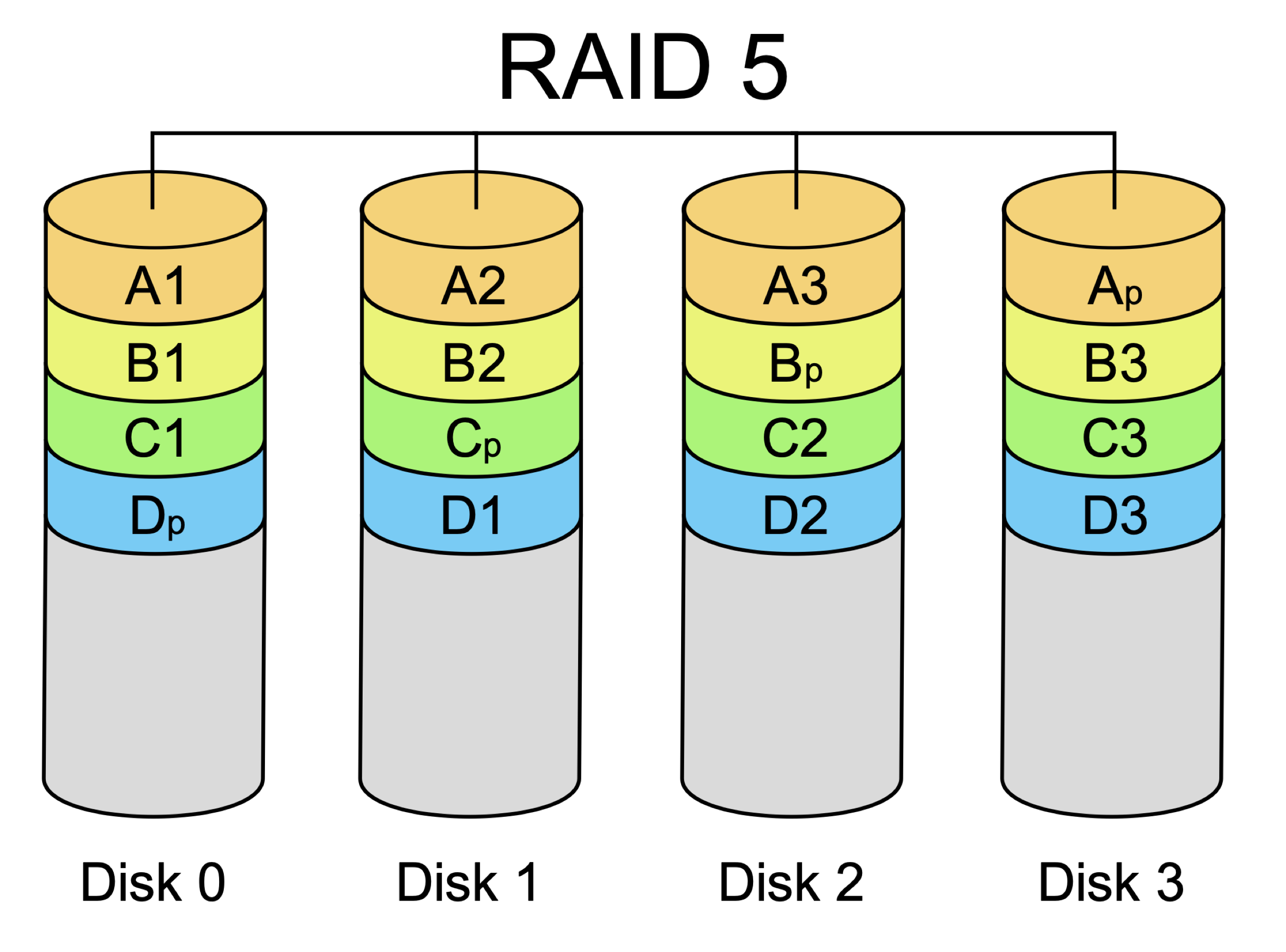 Четность распределена по всем дискам
Многоуровневые RAID
RAID 50 – JBOD или stripe set из двух массивов RAID5 
RAID 10 – зеркало из двух stripe set